Supporting Documents for Landlords
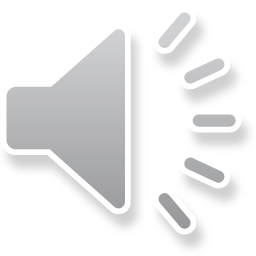 HAP SSC
HAP Online Portal for Landlords
Portal Registration
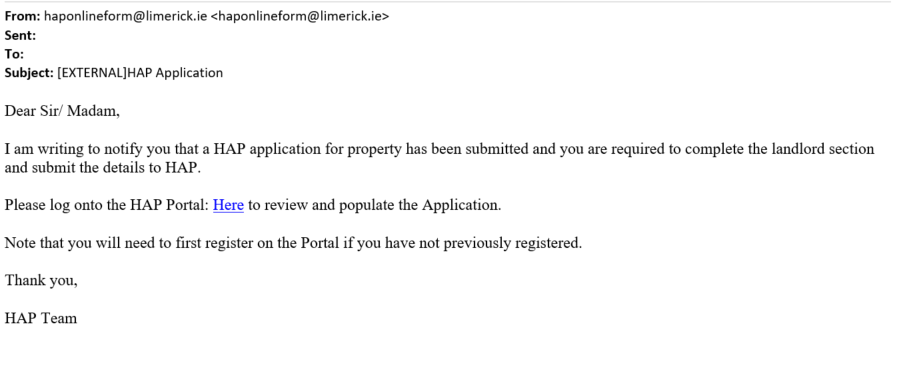 Once your tenant has registered with HAP you will receive an email notification inviting you to register as a HAP Landlord.
Click on link in email to review and populate the Application
Please note that you will need to first register on the Portal if you have not previously registered.
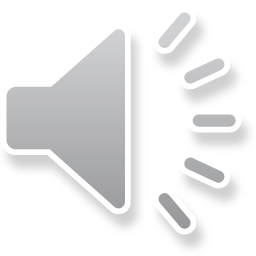 Register as a new Landlord
Select user type: Landlord
Full Name
Email 
Contact Number
Password
Register
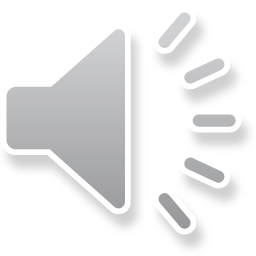 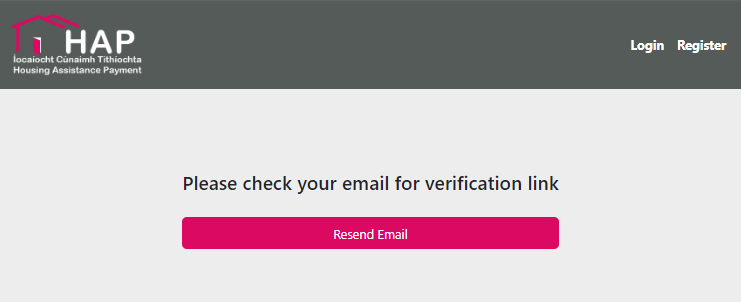 Register as a new Landlord
Email Verification Link
Email Verified login
Login using details submitted when registering
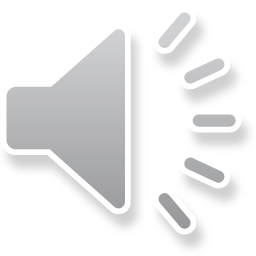 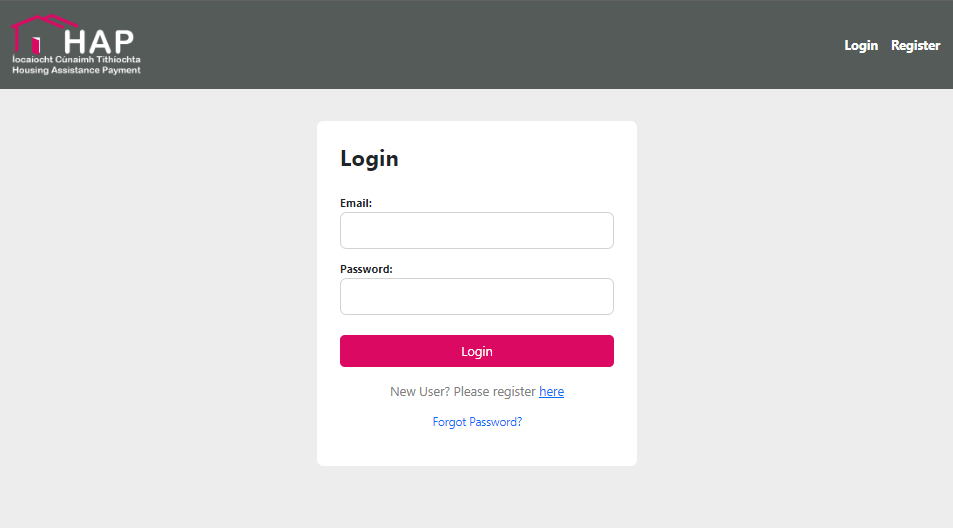 Register as a new Landlord
Each time you log in you will be sent a passcode by text message which is required to verify your identity
View Application you wish to view
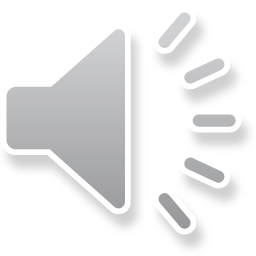 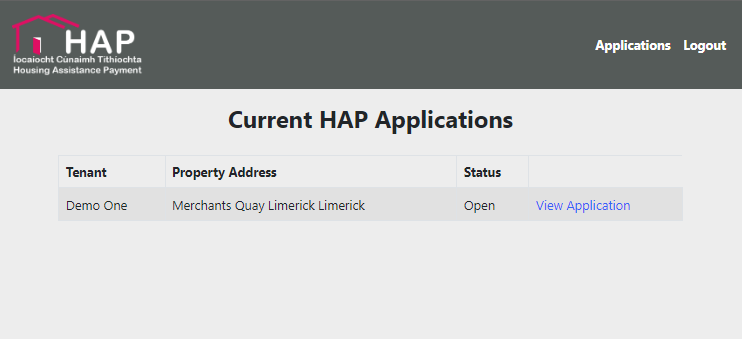 Online Portal Application
PAYEE-Person/Persons Receiving Rent Payment
Property Details
Tenancy Details
Landlord Signatures
Uploads
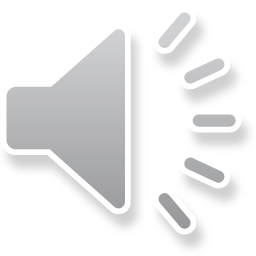 PAYEE-Person/Persons Receiving Rent Payment
Who will receive payment?
Name
Tax Number / PPSN
Existing HAP Landlord
Irish Resident Status
Contact Number
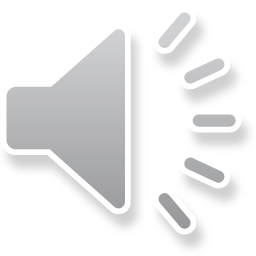 PAYEE-Person/Persons Receiving Rent Payment
Bank details
Headed Bank Statement
Proof of Ownership
Tax Clearance
Landlord/Agents Address
Uploads are required for Bank header, Proof of Ownership in order for your submission to proceed
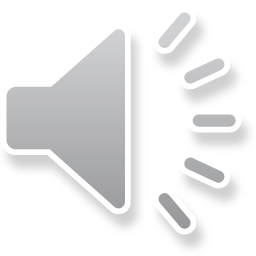 Property Details
Property address
Local Property Tax Identification
Confirmation of who is receiving payment
Property Ownership 
Confirmation of permission of payment if required.
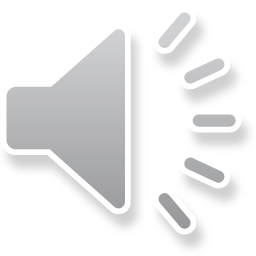 Tenancy Details
Name of Tenant or Tenants
Relationship to Tenant 
Number of Bedrooms in the property
Property Type
Is the Property Shared?
Monthly Rent
Tenancy Agreement
Rent Book
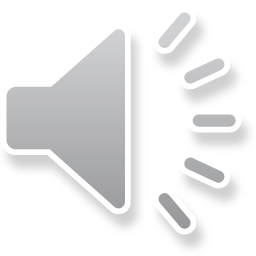 Tenancy Details
Start Date of the Tenancy
Existing Tenants Date 
Date rent is paid up to
Deposit for property
Confirmation if the Deposit has been paid
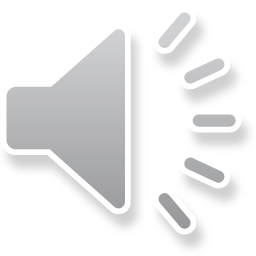 Landlord Signatures
Review all Terms, Conditions and Declarations 
Signatures Required
Date of submission
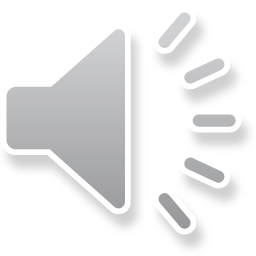 Uploads
View uploaded Documentation Submitted
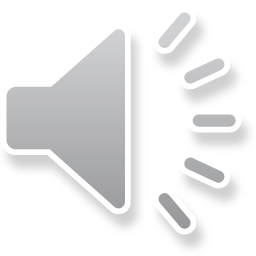 Reason for Rejections
Required Fields were not all filled in.
Insufficient information submitted 
Missing documentation
Local Authority rejection
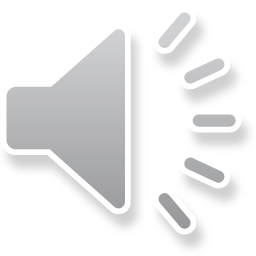 Queries on HAP application
For any queries please refer to the accompanying  video on documents type and information requirements 
Contact the HAP section of your local authority
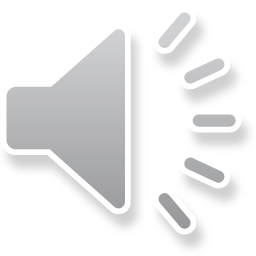 Supporting Documents for Landlords
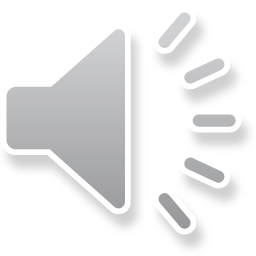 HAP SSC
HAP Online Portal for Landlords